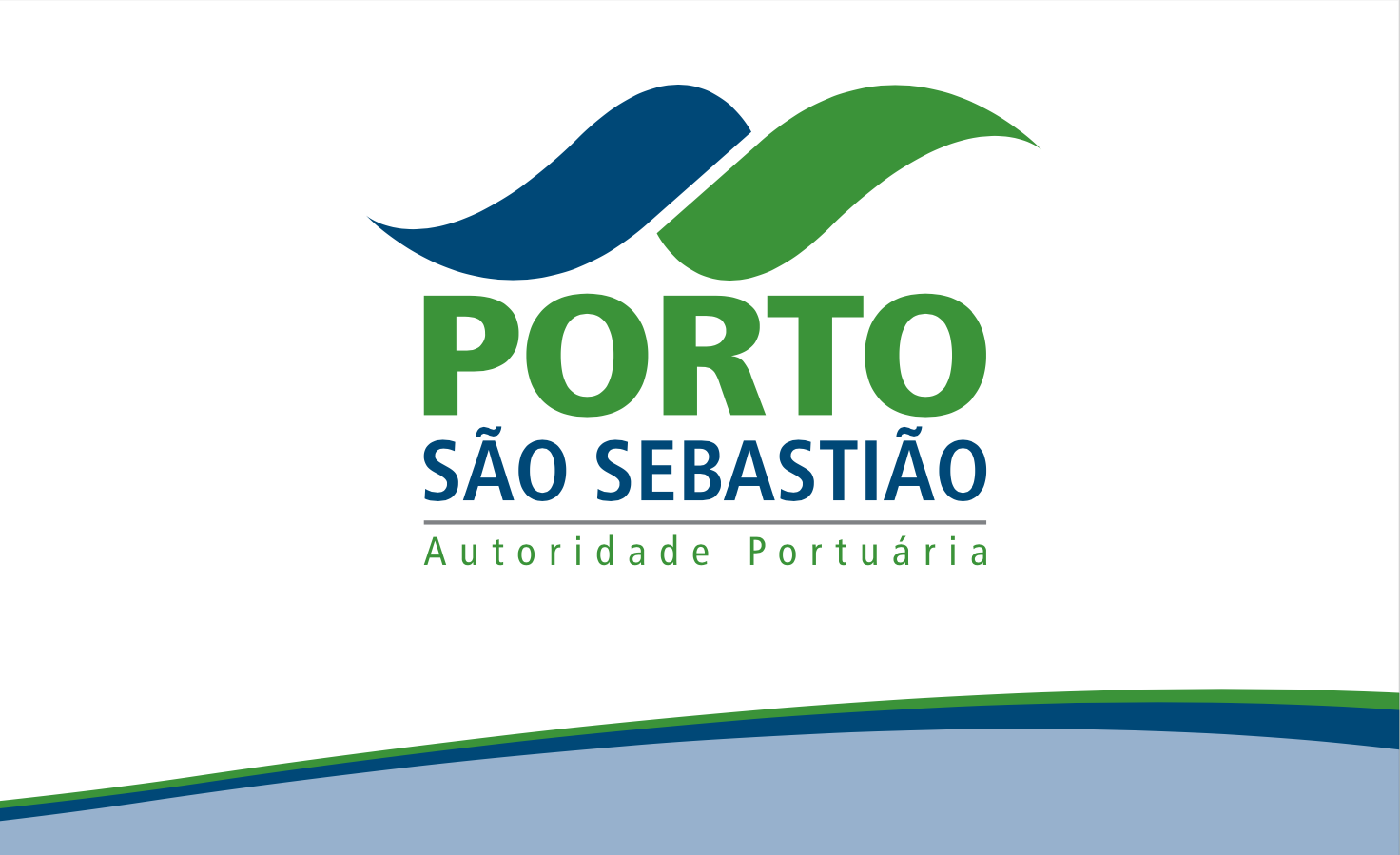 238ª Reunião CONSAD
DEZEMBRO de 2024
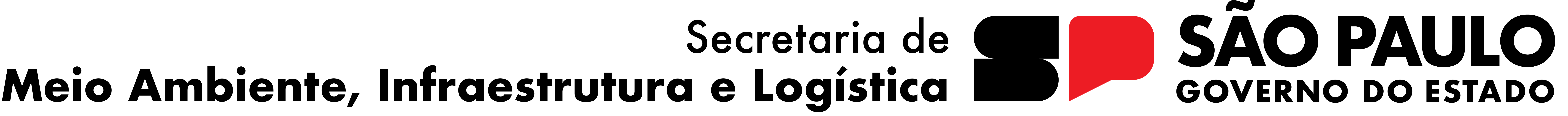 Cargas movimentadas em toneladas
Cargas movimentadas – comparativo 2018 a 2024
Participação das cargas – JANEIRO a NOVEMBRO
Receitas em R$
Receitas – comparativo 2018 a 2024
Receitas por Tabela em R$ - JANEIRO a NOVEMBRO 2024
Receita por serviços/mercadorias em R$ - JANEIRO a NOVEMBRO
PRINCIPAIS PRODUTOS – PRANCHAS MÉDIAS OBTIDAS
Armazenagem de cargas – saldo final mensal
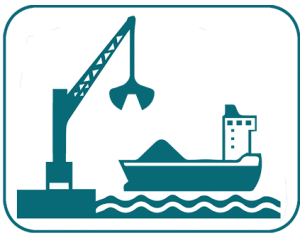 Tempo de ocupação operacional/produção – JANEIRO a NOVEMBRO
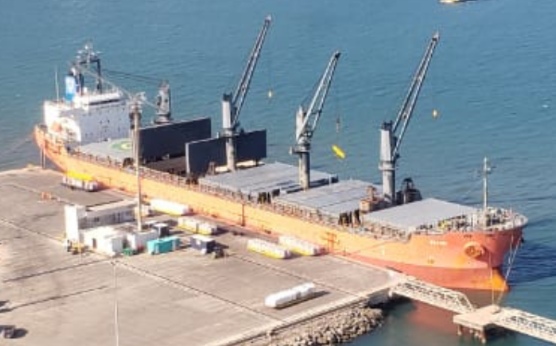 Tempo de espera navios–janeiro a novembro 2024
Tempo médio de espera x quantidade navios/mês
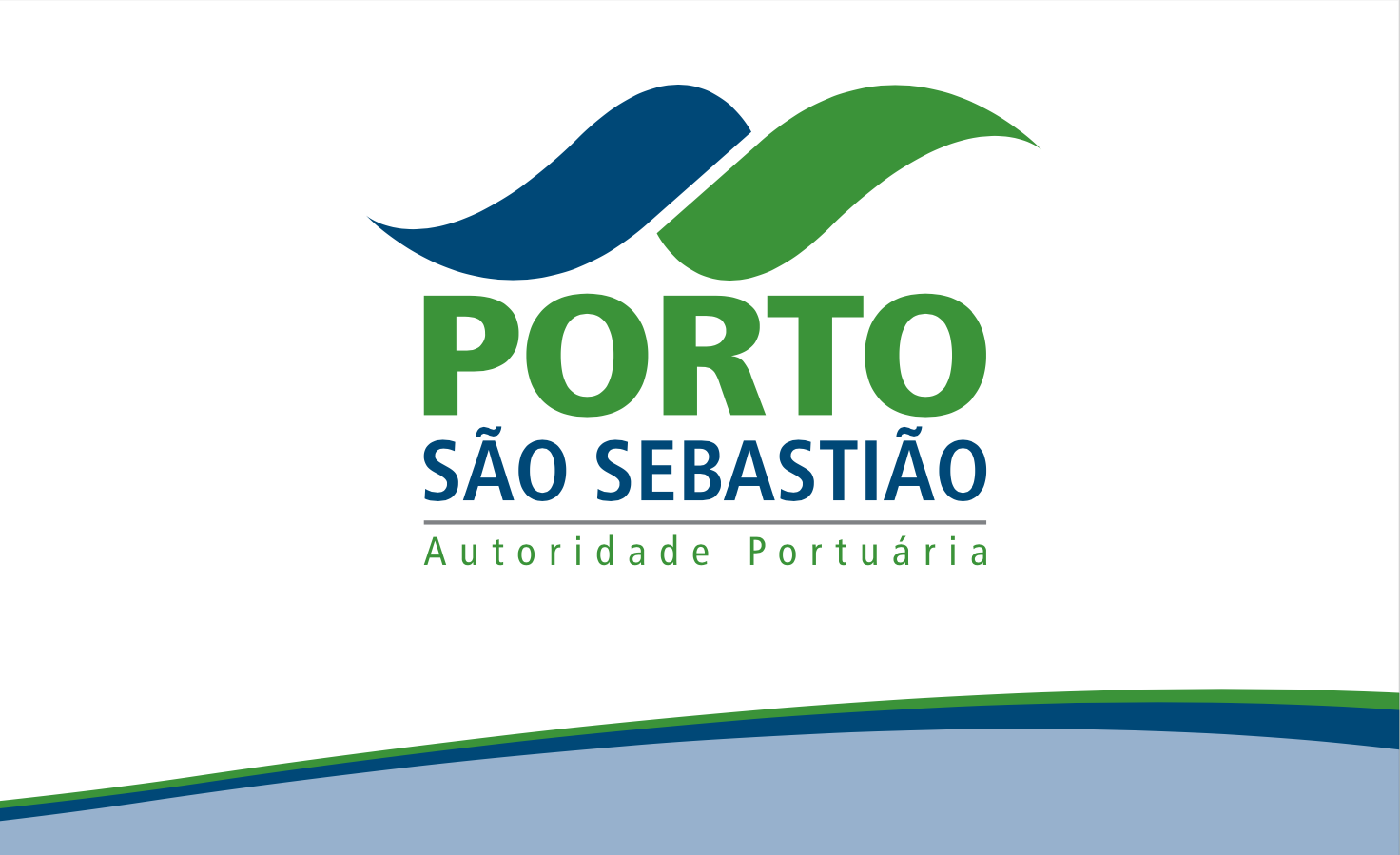 Obrigado!
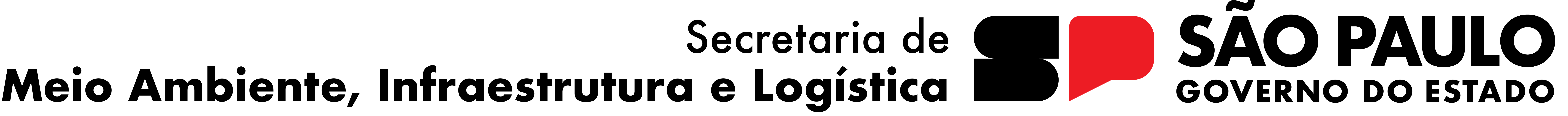